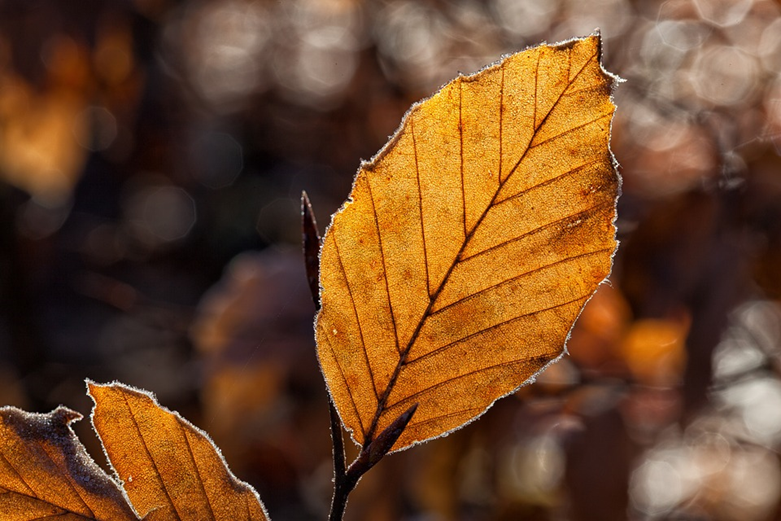 Syyspäivät
OPETTAJILLE JA OPETTAJAKSI OPISKELEVILLE  PÄIVÄKUMMUSSA 
23.-25.11.2018
Syyspäivät
OPETTAJILLE JA OPETTAJAKSI OPISKELEVILLE PÄIVÄKUMMUSSA 
23.-25.11.2018
Syyspäivät järjestää: Suomen kristillinen opettajaliitto ja Opettajien Lähetysliitto
Syyspäivät järjestää:
Suomen kristillinen opettajaliitto ja Opettajien Lähetysliitto
OHJELMA
Perjantai (opiskelijat)
17.00 Majoittuminen
18.00 Ilta yhdessä 
20.00 Iltapala
21.00 Iltahartaus 

Lauantai
8.30 Aamupala (majoittuville)
9.30 Tervetuloa
10.00 SKOL ja OLL esittäytyvät
10.30 Työpajat 
12.00 Lounas
13.00 Uskonnonopetuksen nykytilanne - Pekka Iivonen Opetushallitus
14.00 Keskustelu 
15.00 Kahvit
15.30 Innostava uskonnonopetus
16.00 SKOL:n vuosikokous
17.00 Päivällinen 
18.00 Maria Lapin konsertti
19.30 Iltapala 
ja saunat majoittuville
22.00 Iltahartaus

Sunnuntai  
9.00 Aamupala
10.00 Messu
11.30 Lounas
Lisätietoja: kristillinenopettajaliitto.com

Kysy veso-korvaavuutta koulustasi!